Job Corps Center Physician OrientationJuly 2022
Overview
What is Job Corps?
Multidisciplinary center health staffing
Role of the center physician
Policy and Requirements Handbook (PRH)
Provision of basic health services
Introduction to your medical health specialists
Pearls of wisdom
What is Job Corps?
Job Corps is the nation’s largest residential educational and career technical training program for economically challenged young adults aged 16 to 24 (there is no upper age limit for individuals with disabilities who are otherwise eligible).
Funded by Congress and administered by the U.S. Department of Labor (DOL), Job Corps has been training young adults since 1964.  Students are offered such services as basic education, occupational exploration, career technical training, work-based learning, social and employability skills training, health care, counseling, recreation, and post-program placement support.
The National Office of Job Corps establishes policy and requirements and facilitates major program initiatives.  Job Corps’ Regional Offices administer contracts and perform oversight activities.
There are currently 121 operational Job Corps centers throughout all 50 United States and Puerto Rico.  Each center is part of a region.  The six regions include: Atlanta, Boston, Chicago, Dallas, Philadelphia, and San Francisco.
Career Development Services System
Outreach and Admissions (OA) Period—OA staff members administer a health questionnaire, request immunizations records, explain to applicants the kinds of health and wellness services available at their center, and review requests for accommodations during the admissions process.
Career Preparation Period (CPP)—The CPP ensures that students are introduced to health and wellness services and are provided accommodations, if needed, to fully participate in program offerings.
Career Development Period (CDP)—The CDP ensures that career management teams coordinate with health services on health-related issues, and students perceive good health as being critical to achieving career goals.
Career Transition Period (CTP)—The CTP ensures that students understand health-related aspects of independent living, students with special needs have systems in place to support transition to and retention of employment, and post-center service providers know how to coordinate with Job Corps when needed to help graduates succeed.
Health and Wellness website
Welcome to the Job Corps Health and Wellness Program Website. This site is designed for Job Corps health and wellness staff — use it to connect with your peers, get the latest information on new initiatives and training events, learn about the health program, and link to related resources.

								https://supportservices.jobcorps.gov
Health and Wellness website
Health & Wellness: Home
Job Corps Policy and Requirements Handbook
COVID-19 Policy & Procedures
Wellness Staff Desk Reference Guides
Health & Wellness Director
Center Physician
Center Mental Health Consultant
CMHC Training Bundles
Center Dentist
TEAP Specialist
Applicant File Review
Administration & Health Topics
Crisis and Emergency Response
Data Submission & Annual Reports
Frequently Requested Forms & Documents
Health Care Guidelines/Written Instructions
Health Education Curriculum
Preparing for a Program Compliance Assessment
Staff Directory
Staff Training
Webinars
Health and Wellness website
New Items:
PIN 21-12 Talking Points for Admissions Counselors and Centers and PIN 21-12 Frequently Asked Questions ​​
Webinar: ​Vaping and eCigarettes — June 28, 2022
Center Dentist Desk Reference Guide (PDF format) — July 2022
W​ebinar: Cultural Competence and Humility​ — June 22, 2022
TEAP Intervention Plan Template​
PI 21-12 Consolidation of Job Corps’ COVID-19 Policies and Alignment with Centers for Disease Control and Prevention (CDC) Guidance for Institutions of Higher Education (IHE)Attachment A: Student COVID-19 Vaccine Certification, Authorizations, and Acknowledgements and Testing Consent — June 15, 2022
Job Corps Draft Plan TemplateJob Corps COVID-19 Protocols by Community Level and Vaccination Status Job AidJob Corps Policy Update — PIN 21-12​
​Review Package - Sample Memo to Regional Nurse Specialist​ — June 2022
The Policy and Requirements Handbook (PRH)
The Policy and Requirements Handbook contains the rules by which all centers operate: 
Chapter 2 (2.3 R1-R19)
Chapter 5 (5.1, R3, R4; 5.2 R3, R5; 5.4 R2; 5.6 R2)
Chapter 6 (6.2 R2 and R5)
Center Physician’s Role in Student Health and Wellness
Serve as medical director for the center’s health program
Collaborate with nursing, mental health, oral health and substance misuse professionals on center
Review the health history and perform a comprehensive physical examination within 14 days of entry
Review and modify or approve health care guidelines and personal authorizations annually
Facilitate access to prescription medications and CDC recommended age-appropriate immunizations
Participate in monthly monitoring of students with chronic illness and taking daily medication
Participate in applicant file review involving medical conditions
Meet monthly with the center director and health staff
Multidisciplinary center health staffing
Nursing – RN, LPN/LVN
Medicine – MD, DO, NP, PA
Mental Health – PhD, LICSW
Oral Health – DDS, DMD, RDH, RDA
Trainee Employee Assistance Program (TEAP) – CSAC, LADC
	substance misuse – often also serves as TUPP Coordinator
	TUPP – Tobacco Use Prevention Program
Minimum staffing requirements by center size
Hours per 100 
students per week
Position
Physician									4
Health and Wellness Director (RN)			40
Staff Nurse								50
Dentist									3
Dental Assistant							4
Dental Hygienist							3
Center Mental Health Consultant				20
TEAP Specialist							15
TUPP Coordinator							varies
Clerical support							8
Basic health care – Medical – Exhibit 2-4
Assessment and diagnosis of illness and injury, to include: 
• Cursory medical evaluation by a qualified health professional; must be completed within 48 hours after the student’s entry. 
• Entrance physical examination by a qualified health professional within 14 days after entry using Job Corps approved history and physical forms. 
• Required entry laboratory studies 
• Immunizations, to include boosters for incomplete immunization series, and hepatitis B vaccine for health occupations training students. 
• Tuberculin skin test (Mantoux). 
• Vision and hearing screening. 
• Daily walk-in clinic and appointment system for above and for episodic illness or injury assessment by center physician and/or nurse. 
• Inpatient unit visits for minor conditions, such as respiratory infections, or flu symptoms
Basic health care – Medical – Exhibit 2-4
Treatment, as highlighted below, will be provided when necessary. Third-party payer information will be given to providers when off-center care is required.
• Primary emergency care for illness and injury, including first aid and CPR, and secondary care within capabilities, e.g., injection of epinephrine, and immediate transfer to hospital emergency room for specialized diagnosis and treatment, if needed. 
• Treatment of urgent and other conditions not needing specialized care and that are within the capabilities of qualified health professionals on staff. 
• Management of chronic health conditions as directed by qualified health professionals. 
• Referral to off-center physicians for detailed specialized assessment. 
• Access to prescription medications.
• If a student sustains an on-the-job injury that requires extensive or specialized treatment, he or she will be medically separated as a Medical Separation with Reinstatement Rights (MSWR) and a referral will be sent to the Office of Workers’ Compensation Programs (OWCP).
Vision and Hearing Screening
Conduct vision screening (near, distance and color vision).
For students with 20/40 refractive deficiencies refer to optometrist.
When indicated, the center must furnish one pair of glasses that meet American National Standards Institute (ANSI) standards.
Using audiometer conduct hearing screening at the following Hertz levels (Hz) 500, 1000, 1500, 2000, 3000, 4000, 6000.
Document results on the Job Corps Physical Examination Form.
[Speaker Notes: Contact lenses must be provided if clinically indicated. Students who lose or damage glasses provided by Job Corps must replace them at their own expense.

Whisper testing is not an acceptable means of testing hearing.]
Entrance Laboratory Testingcompleted in first 48 hours
HIV (see 2.3 R15 regarding waivers)
Hemoglobin or Hematocrit 
Urinalysis (dipstick for 
   glucose and protein)
Urine Drug Screen (UDS)
   (cannot be waived)
Chlamydia and Gonorrhea*
Pregnancy for females
Sickle cell – offered to all at risk students
Syphilis serology (optional)
[Speaker Notes: *Males test if have Leukocyte Esterase on urine dipstick 
Chlamydia and Gonorrhea for females can be done endocervical or urine

2.3 R15 – addresses waivers for medical care: the center physician/NP/or PA may waive any part of the medical exam and lab testing exempt drug screening and the PPD or Tb testing.

All waivers must be clearly documented by the CP in the SHR with an explanation as to why the waiver was granted and teaching was provided so that the student is able to make an informed decision.]
Tuberculin Skin Test (TST)
A tuberculosis skin test (Mantoux) is required of all new students who do not have documentation of a previous negative Mantoux test taken within the last 12 months. 
Students in health occupations must receive a Mantoux test prior to clinical work experience in accordance with state or local health department requirements. Annual tuberculin testing is no longer indicated for students in health occupations. 
A Quantiferon (IGRA) blood test can be obtained as an alternative to skin testing and is preferred for students with a prior history of BCG vaccination.
Results of tuberculin skin testing should be interpreted without regard to a prior history of BCG vaccination.
Refer to Treatment Guidelines in the Health Care Guidelines for management of students with a positive Mantoux test and negative chest x-ray.
[Speaker Notes: If student does not want a TST/(PPD) a QuantiFERON Gold blood test can be offered. 

BCG is a vaccine for tuberculosis (Tb) disease and is used in countries with a high prevalence of Tb to prevent childhood Tb, meningitis and military disease. So, students coming from Africa, Korea, China and middle eastern countries may show a false positive PPD because of having had the BCG vaccine.]
Medical History and Physical Examination
A complete entrance physical examination and review/annotation of the medical history should be completed within 14 days of a student’s arrival. The physical examination must be provided by a qualified health professional and documented on the Job Corps Physical Examination Form. 
Conduct the exam with patient gowning and a chaperone. Exam should include:
breast exam for all students 
testicular and hernia exam for male students
discuss birth control options and safer sex
Female students 21 and older no longer require a pelvic exam and Pap smear as new American Cancer Society guidelines defer screening to age 25.
[Speaker Notes: NOTE: The cursory evaluation, with the exception of the required entrance laboratory testing, may be omitted if the physical examination is conducted within 72 hours of a student’s arrival on center. 

Just a note: the American Cancer Society guidelines for cervical cancer screening changed last year (2020) stating HPV testing would start at age 25, no longer age 21. “Until PRH changes are published, a clinician can “waive” the Pap with documentation in the student health record noting the change in guidelines.” – (Dr. J. Kulig, Lead and Regional Medical Specialist, email 9/17/20)
See 2.3 R15 for waiver of any portion of the physical exam]
Immunizations
All applicants are required to provide Admissions Counselors with current immunization records at the time of application. Immunizations or boosters indicated if the following immunization series are incomplete or if current immunization records cannot be produced:
Tetanus and diphtheria toxoid (Td) or Tetanus-diphtheria-acellular pertussis (Tdap)
Inactivated polio vaccine (IPV) for students younger than 18 years of age
Measles, mumps, and rubella vaccine
Hepatitis B vaccine series
At a minimum, Hepatitis B vaccine must be provided to health personnel and health occupations training students. Vaccination of health occupations training students must begin six weeks prior to on-site clinical work experience.
Centers should utilize the Vaccines for Children program to provide immunizations for eligible students according to the latest Centers for Disease Control and Prevention (CDC) guidelines.
[Speaker Notes: Records will be reviewed by center health staff on entry to determine currency of immunizations. Centers must immunize students for the following as directed by the Office of Job Corps:


Refer to the Immunizations and Communicable Disease Control Technical Assistance Guide (TAG) for optional immunizations (e.g., influenza vaccine) that may be recommended but not required by the center physician, based upon availability.

Vaccination consent/declination must be documented in the staff member’s personnel file or student health record. 

Vaccines for Children (federally funded and state managed) – state health departments managed the Vaccines for Children program but in some locations, it may bemanaged by a city or territorial health dept.  Funding is provided by the CDC and prevention through the Centers for Medicare and Medicaid.]
Chronic Care Management
Students identified as having chronic health problems during the cursory or entrance physical exam must be monitored as directed by the Center Physician or other appropriate center health care providers.
Evidence of chronic care management should be documented in the SHR. This can be done by using the CCMPs located in the Health and Wellness website: https://supportservices.jobcorps.gov/health/Pages/HCGuidelines.aspx#ccmps or by writing a note clearly titled “Care Management” or “Case Management Note” on the SF-600 or progress note.
[Speaker Notes: CCMPs – Chronic Care Management Plans]
Applicant file review
As center physician you may be asked to participate in a Health Care Needs Assessment (HCNA) to review medical records and speak with a Job Corps applicant who has medical issues that may limit participation.
Denial of enrollment for medical diagnoses is much less common than denial for mental health concerns.  Many students are afforded reasonable accommodations to address their medical needs and succeed in completion.
Denial should be based upon the inability to meaningfully participate in the Job Corps program despite accommodations.
Students with chronic illness often do better on center than at home given the structure of three meals a day, adequate sleep and case management by the center health staff.
Applicant file review – Case vignettes
Applicant #1
	Jason is a 19 year-old male with type 2 diabetes (hgb A1c 14.0), obesity (BMI 41) and hypertension (BP 155/96) who reports taking his metformin and lisinopril “most days,” but checks his blood glucose and administers insulin only when he “needs it.”  No recent hospitalizations or urgent care visits for diabetes.
Applicant #2
	Jasmine is a 19 year-old female with type 2 diabetes (hgb A1c 10.0), overweight (BMI 29) and normal blood pressure (118/72) who was diagnosed one year ago and had three subsequent urgent care visits for hyperglycemia (>468). She lives at home, takes metformin daily and her mother checks her blood glucose and administers her insulin daily.
Question:  Accept Applicant #1, #2, both or neither?
Note that all proposed center denials are reviewed by a regional health specialist prior to a final decision by the regional office.
R13. Professional Standards of Care
All center health staff and providers must follow accepted professional standards of care and are subject to prevailing state laws, including but not limited to:
Maintaining a copy of the current provider’s license, Drug Enforcement Agency (DEA) registration, and proof of professional liability insurance, if applicable, in the center health facility.
Documenting all prescribed medications and treatment in the student health record (SHR).
Documenting all laboratory procedures ordered and recording the results in student health record.
Following current standards of care when providing health services and treating illnesses and injuries.
[Speaker Notes: Keep copies of your state practice acts for nursing and pharmacy; Know if your NP can practice independently, with a collaborative agreement or under the direction of a physician (Restrictive Practice)
Keep copies of licenses, DEA and Malpractice Insurance for subcontracted personnel and copies of certifications and licenses for your center staff]
R14. Medication Management
Centers must comply with all state and federal regulations regarding prescribed non-controlled medications, prescribed controlled substances, and over-the-counter medications.
Centers must follow medication management guidelines specified in Appendix 203.
Center physicians may prescribe psychotropic medications consistent with their experience and training.
R15. Waiver of Medical Care
The Center Physician/Nurse Practitioner (NP)/Physician Assistant (PA) may waive any portion of the medical examination and laboratory testing except for the entrance drug testing if in his or her opinion there is sufficient justification or if a student refuses. 
The Center Physician/NP/PA may grant waivers of immunization requirements for valid medical and/or religious reasons.
[Speaker Notes: - Such a waiver must be clearly documented by the Center Physician/NP/PA in the student’s health record and include an explanation as to why the decision was made.

Such a waiver must be clearly documented by the center physician in the student’s health record and include an explanation as to why the decision was made.]
R16. Health Care Guidelines
All health care guidelines must be approved and signed annually by the Center Physician, Center Mental Health Consultant, or Center Dentist, as appropriate.
Current signed and dated health care guidelines must be kept in the Health and Wellness Center.  
Annually, each center must submit a memorandum to the Regional Office indicating which health care guidelines have been modified. Copies of any individual health staff authorizations and health care guidelines that have changed must be sent to the Regional Office for approval. (Refer to Exhibit 5-2, Plan and Report Submission Requirements, for reporting deadlines.)
https://supportservices.jobcorps.gov/health/Pages/HCGuidelines.aspx
[Speaker Notes: Review Health Care Guidelines on the Health and Wellness website for the most up to date guidelines (TG and SMG).]
R19. Continuous Quality Improvement (CQI)
Center health staff must seek feedback from students, employ mechanisms to document quality of care provided, and document quality improvement activities.
Assessors assess these components: 
Feedback - surveys, focus groups, etc.
Mechanisms - regular chart audits and other frequent means to ensure follow up and referrals, etc.
Quality Improvement (CQI) - active measures to ensure a solution to an observed problem in the last year such as conducting studies, survey results, comments/complaints.
CQI continued
Identify the problem or issue and document the improvements or changes made over time. 
Examples:
Students not showing up for appointments => modifying the pass system 
Broken appointment rates before and after 
Students showing up randomly without appointments => staff education in health care utilization 
Daily walk-in visits before and after
Flu vaccine uptake => offering outside of HWC and seeing if increase occurs
Compare prior year percentage vs. current year
High pregnancy or STI rate => increased student education to decrease rates
Rates before and after education
27
[Speaker Notes: Centers should conduct studies to address student complaints and services 

Studies can be a statement of what the problem identified is, what they did and the result they achieved. 

Examples: Students coming to wellness during the training day – being sent by the instructors; Training provided to the instructor – What was the outcome? Was additional training needed?]
Standard Operating Procedures
PRH 5.1 R3 & Exhibit 5-1
Center contractors, agencies, and OA/CTS contractors must:
Establish Standard Operating Procedures (SOPs), as shown in Exhibit 5-1 (Standard Operating Procedures) and submit them to the Regional Office for approval within 90 days of contract award. Updates and revisions shall be submitted as changes occur.
For agency-operated centers, provide up-to-date SOPs, as shown in Exhibit 5-1, with annual plans and amendments to SOPs submitted to the Department of Labor (DOL) Regional Office for approval by June 1st for the upcoming program year.
Required Wellness SOPs/COPs:
Over the Counter Medications
Prescribed Non-Controlled Medications
Prescribed Controlled Medications
Wellness Staffing
28
Staffing SOP
Each center is required to submit a Staffing SOP (see CN 16-02 and Exhibit 5-1). 
The Staffing SOPs should address state practice acts. 
Coverage for LPN/LVN when the supervising RN or HWD is on vacation or ill. 
Recruitment plan for when a center employee (e.g. nurse) or subcontracted staff position is vacant.
Coverage for short- and long-term absences of any subcontracted health staff (Physician/NP/PA, Dentist, RDH, Dental Assistant, CMHC, TEAP)
FECA/OWCP/ECOMP
PRH 5.1 R40
Students are considered federal employees for purposes of the Office of Workers’ Compensation Programs (OWCP). OWCP benefits do not begin to accrue until the day following a student’s separation from the program. Use the Employees' Compensation Operations & Management Portal (ECOMP) to report the work-related injury or illness.
Complete CA-61 (Notice of Separation of Student) with National Office of Job Corps approval
The center must complete the appropriate ECOMP form(s) whenever a student is injured, develops an occupationally related illness, or dies while in the performance of duty.
Complete CA-1 (Federal Employee’s Notice of Traumatic Injury) and file in the SHR
If the student dies while in Job Corps – Contact the Nurse Specialist for guidance and Heather Edmonds for completion of CA-6; SIR should be completed - see PRH 5.5.
[Speaker Notes: #1 bullet: The center must immediately comply with the procedures set out in the Employment Standards Administration regulations at 20 CFR Chapter 1​. The CA form portion of the Employee’s Compensation Operations and Management Portal (ECOMP) form and a copy of the ETA Form 6-61 (Notice of Student Separation) must be filed with the OWCP district office only when the injury or illness results in separation and consent is received from the Office of Job Corps. When separation does not occur, such forms must be maintained in the student’s health record.

#3 bullet:  Contact the Nurse Specialist and/or Heather Edmonds/Brittany Jonas in the National Office for guidance on completion of CA-6 or other questions. 
Inform the next of kin of any possible FECA benefits if death occurred during the performance of duty.  If the student did not die during the performance of duty, the government shall pay only for expenses involved in the preparation and transportation of the remains to a mortuary in the area selected by the next of kin, within the United States and the student's possessions.
Arrange for burial at a site close to the center and at a cost not to exceed the amount authorized in Section 8134(a) of the Federal Employees’ Compensation Act in the event that the next of kin refuses to accept the remains.
Provide the Office of Job Corps with documentation authorizing OWCP eligibility. If next of kin is eligible for benefits, further review by the Office of Job Corps shall determine if any additional gratuity payments, not to exceed $10,000 in accordance with Section 651 of Public Law 104-208 (The Omnibus Consolidated Appropriations Act), shall be awarded.]
Medical Separations
PRH 6.2 R5
Centers must ensure that:
Medical/Mental Health separations are initiated by health services staff.
Students are medically separated when they are determined to have a pre-existing or acquired health condition that significantly interferes with or precludes further training in Job Corps, or the health problem is complicated to manage, or the necessary treatment will be unusually costly.
If the Center Physician estimates that the student will be able to return to the center within 180 days, a Medical Separation With Reinstatement Rights (MSWR) will be given. 
Health and social service referrals are provided for all separated students.
For MSWR, students are contacted monthly by the Health and Wellness Director to assess progress and plan their return to Job Corps within the 180 days allowed.
Health and Wellness staff approve a student’s transportation plan for medical separation.
Center staff must submit a request to the Regional Office to extend an MSWR 
     beyond 180 days for extenuating circumstances.
[Speaker Notes: If the student’s condition cannot be stabilized in 180 days, a regular medical separation will be given and the student may reapply in one year, unless the MSWR is extended (see R11.g below).

The request should be accompanied by supporting documentation from the student’s health-care provider verifying that extension of leave is medically necessary. Requests will be reviewed on a case-by-case basis.

Center Director has final say regarding separations. 

Hospitalizations are beyond Basic Care and not covered.]
Medical Equipment and Supplies
PRH 5.6 R2
The center must:
Provide necessary equipment and supplies for routine and emergency delivery of basic medical, dental, and mental health services. All such equipment must comply with federal and state requirements.
Purchase major dental equipment according to the current dental equipment list published periodically by the Office of Job Corps.
Purchase from government supply service centers (General Services Administration [GSA], Health and Human Services [HHS], Veteran Administration [VA]), whenever possible.
Introducing your regional medical specialists
John Kulig MD MPH - Boston
Lead Medical Specialist
Region 1 Boston & Region 2 Philadelphia Medical Specialist
Gary Strokosch MD – Chicago
Region 3 Atlanta & Region 5 Chicago Medical Specialist
Drew Alexander MD – Dallas
Region 4 Dallas Medical Specialist
Sara Mackenzie MD – Seattle
Region 6 San Francisco Medical Specialist
Pearls of wisdom from your medical specialists
Job Corps Health Specialists are employed by Humanitas, holder of the national contract for support of the Job Corps Health & Wellness Program, Office of Job Corps, Employment and Training Administration, United States Department of Labor.  We are not government employees, and our role is advisory, limited to making recommendations, not policy decisions.
Job Corps Health Specialists are available for clinical consultation to discuss a student, but final decision making is the responsibility of the licensed center clinician.
Job Corps Health Specialists’ role in the employment of center health staff is limited to review of professional credentials.  We do not address personnel issues such as schedules, salaries, and subcontracts that should be discussed with the Health & Wellness Director and/or the Center Director.
More pearls
Job Corps students are entitled to the same standard of care that you provide in your private office practice.
Because Job Corps students have been medically underserved, their time in the program may be the only opportunity to discover and address unmet health needs.
Funding for costly referrals, procedures and prescription medications beyond basic health care may require innovative approaches to obtain third party payment from health insurance, pharmacy assistance programs, and discounted fees negotiated for specialty care, procedures and supplies.
Consider use of local urgent care facilities as an alternative to hospital emergency departments.
And even a few more pearls
Monthly meetings in person with the center director are encouraged to “keep on the same page” and maintain a consistent approach to student health care on center.
Consider developing a collegial relationship with someone in your local health department to assist with reporting requirements, latent tuberculosis and immunizations.
Job Corps does not yet have an electronic medical record, electronic prescribing, or storage space for digital dental radiographs!
Job Corps policies addressing reproductive health care for students are currently under review by Department of Labor attorneys given the recent Supreme Court decision overturning Roe v Wade.
Contacting your regional medical specialists
John Kulig MD MPH – Boston & Philadelphia
	
Gary Strokosch MD – Atlanta & Chicago
	
Drew Alexander MD – Dallas
	
Sara Mackenzie MD MPH – Seattle

Note: Use @jobcorps.org address for all HIPAA applicable messages
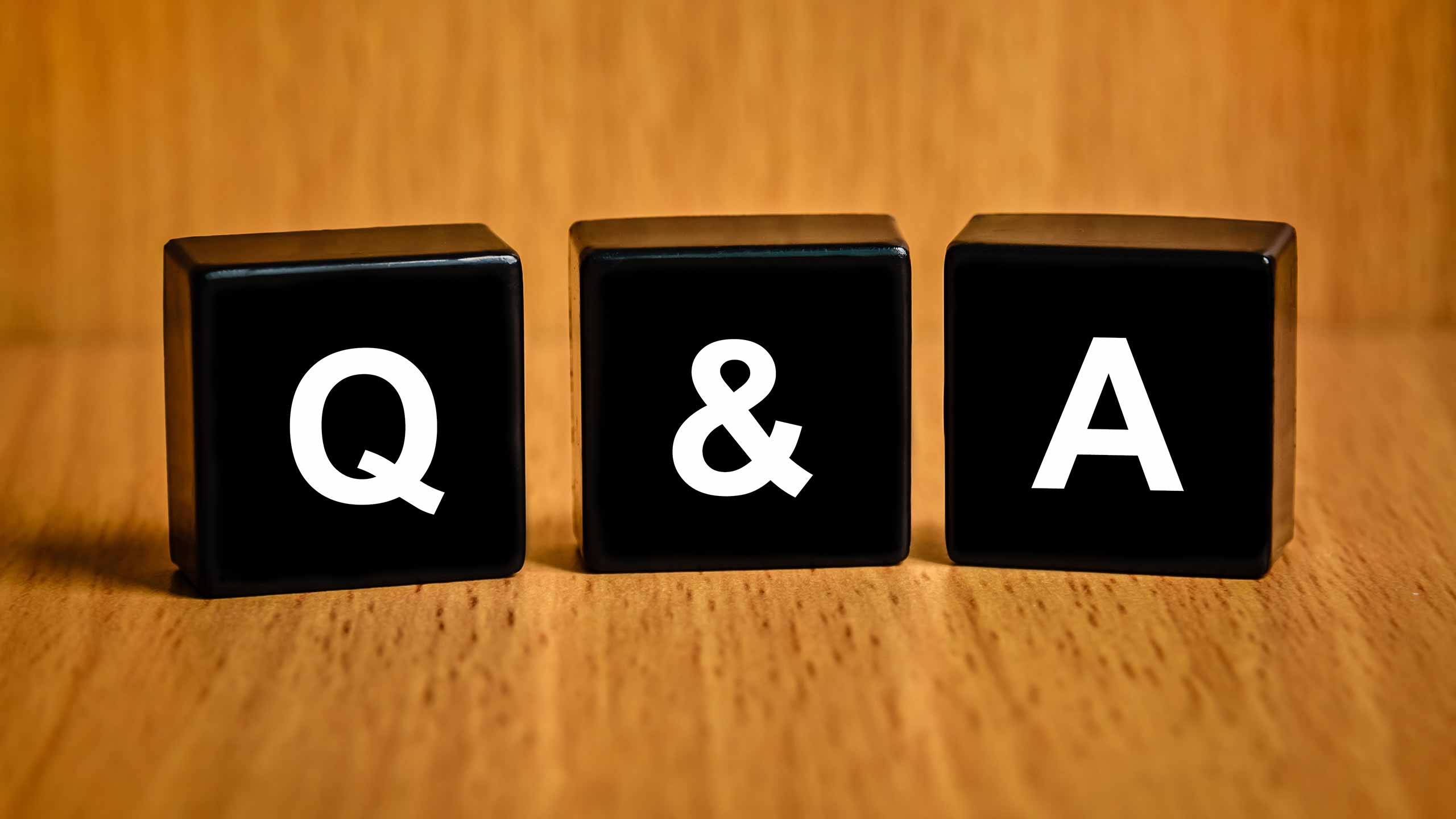